«Формы образовательной и культурно-досуговой деятельности по здоровьесбережению в ДОУ»
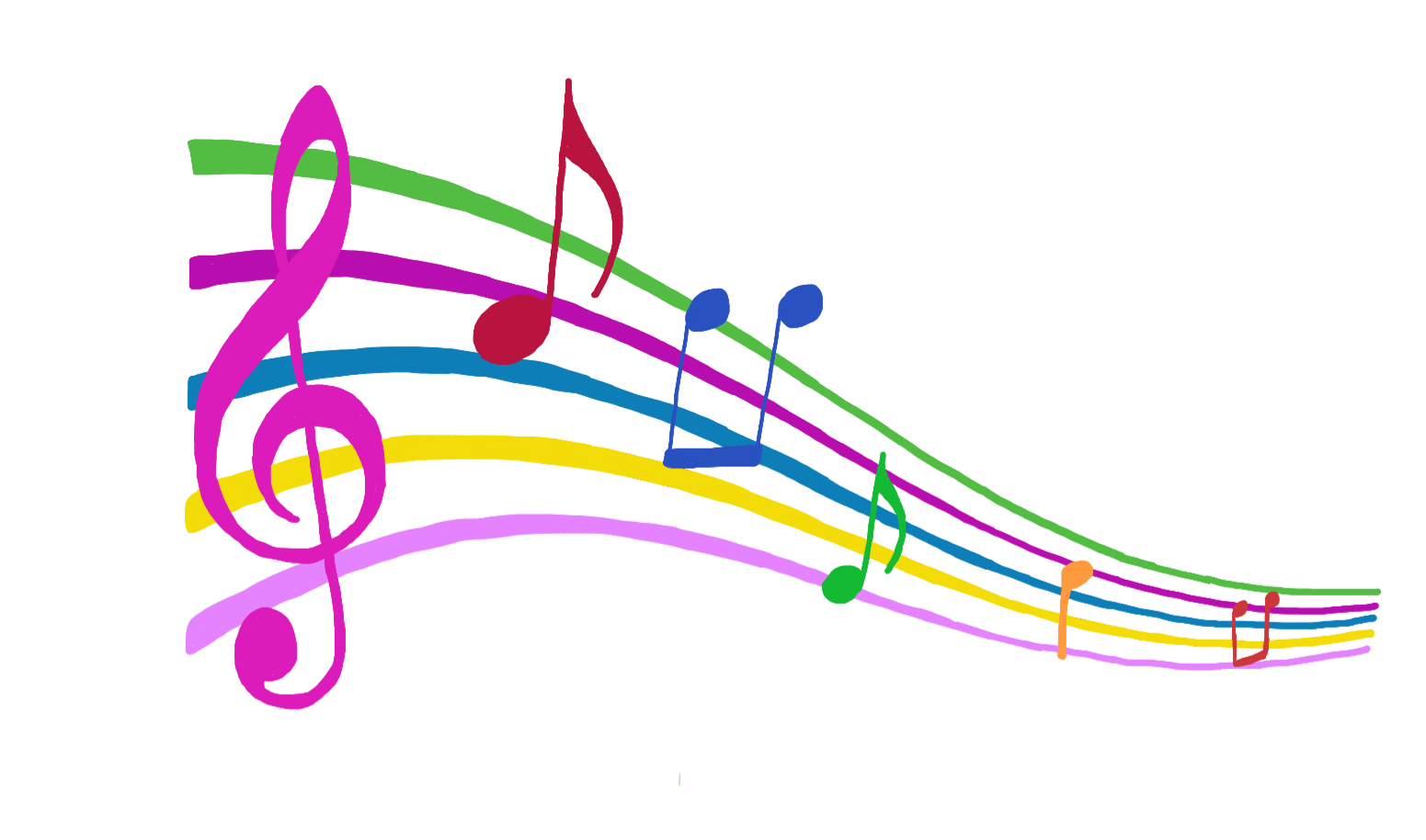 Подготовил: музыкальный руководитель
МАДОУ №47 «Дельфин»Иванова Е.В.
«Забота о здоровье – важнейшая работа.От жизнерадостности, бодрости детей зависит их духовная жизнь, мировоззрение, умственное развитие,прочность знаний, вера в свои силы».                                                               В. А. Сухомлинский
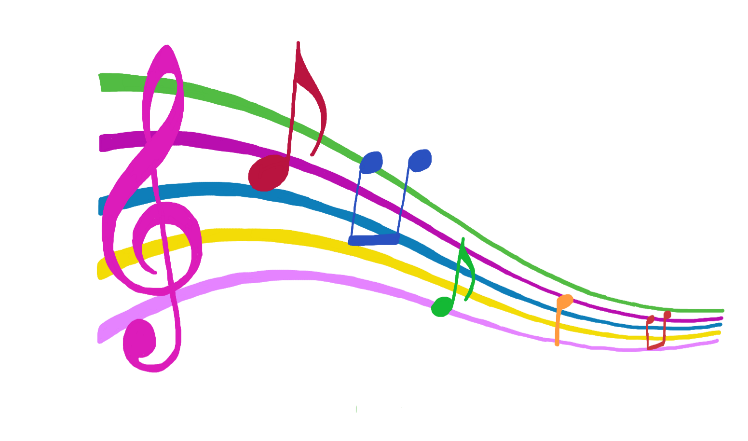 Исходя из принципа “здоровый ребенок – успешный ребенок”, невозможно решение проблемы воспитания социально адаптированной личности без осуществления системы мероприятий по оздоровительной работе и физическому воспитанию детей. 
Поэтому в настоящее время в качестве одного из приоритетных направлений педагогической деятельности выделяется применение в условиях детского сада здоровьесберегающих технологий.
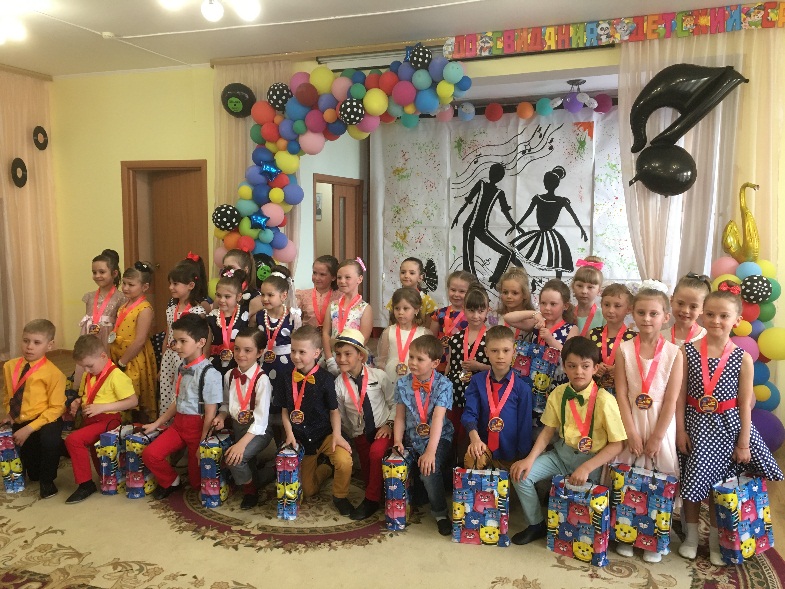 ЦЕЛЬ внедрения здоровьесберегающих технологий:
Обеспечение высокого уровня реального здоровья воспитаннику детского сада и воспитание валеологической культуры, как совокупности осознанного отношения ребенка к здоровью и жизни человека, знаний о здоровье и умений оберегать, поддерживать и сохранять его, валеологической компетентности, позволяющей дошкольнику самостоятельно и эффективно решать задачи здорового образа жизни и безопасного поведения, задачи, связанные с оказанием элементарной медицинской, психологической самопомощи и помощи.
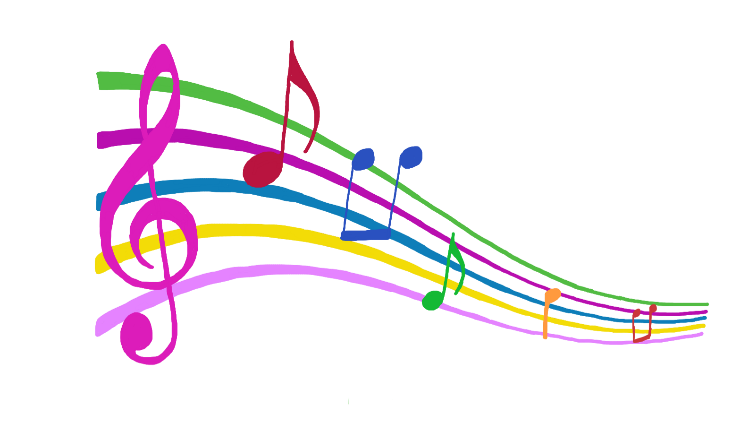 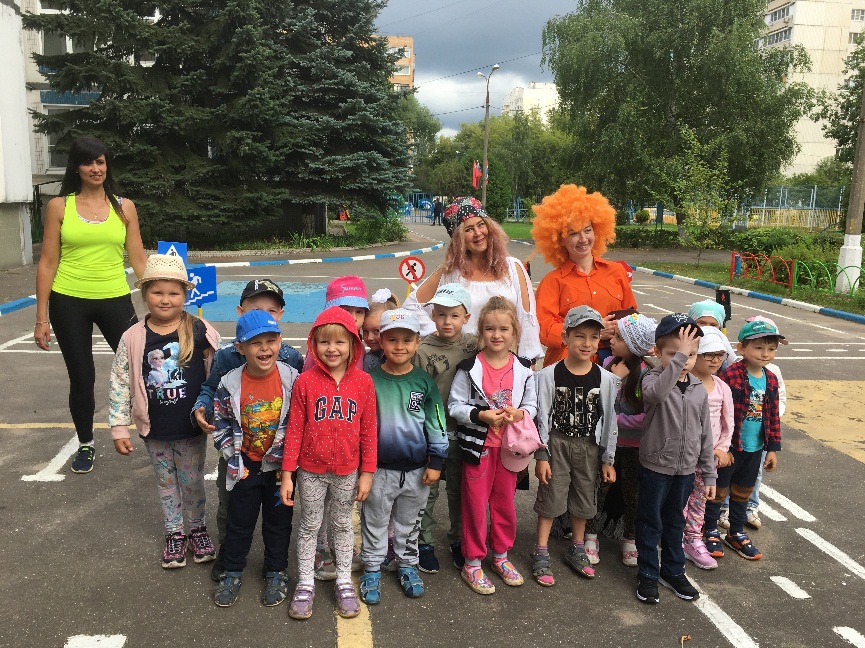 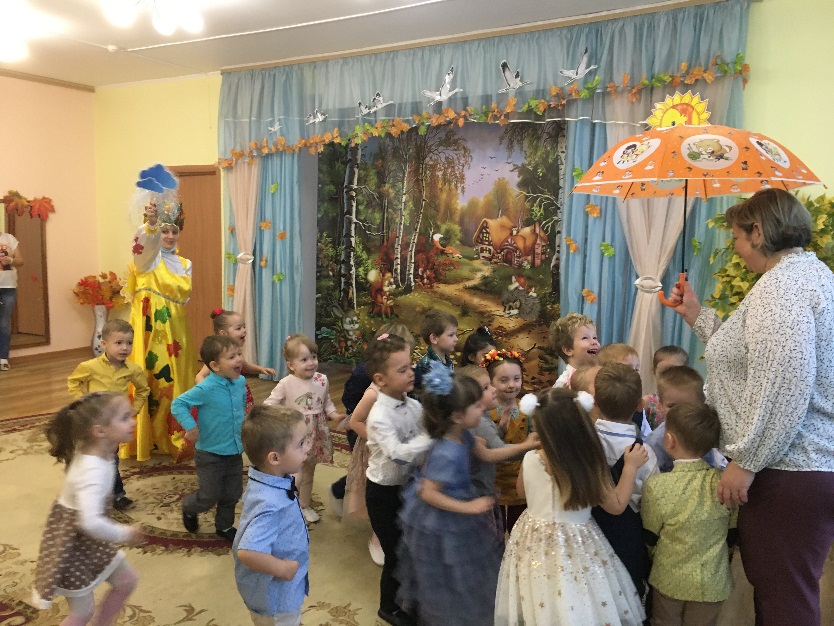 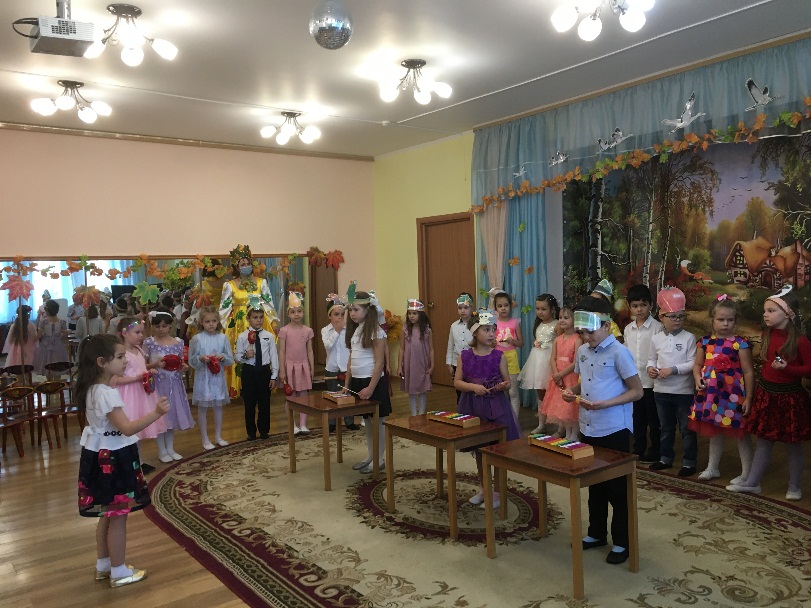 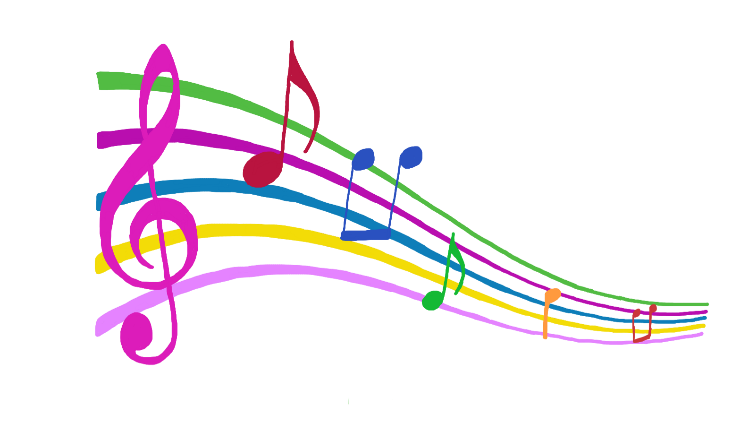 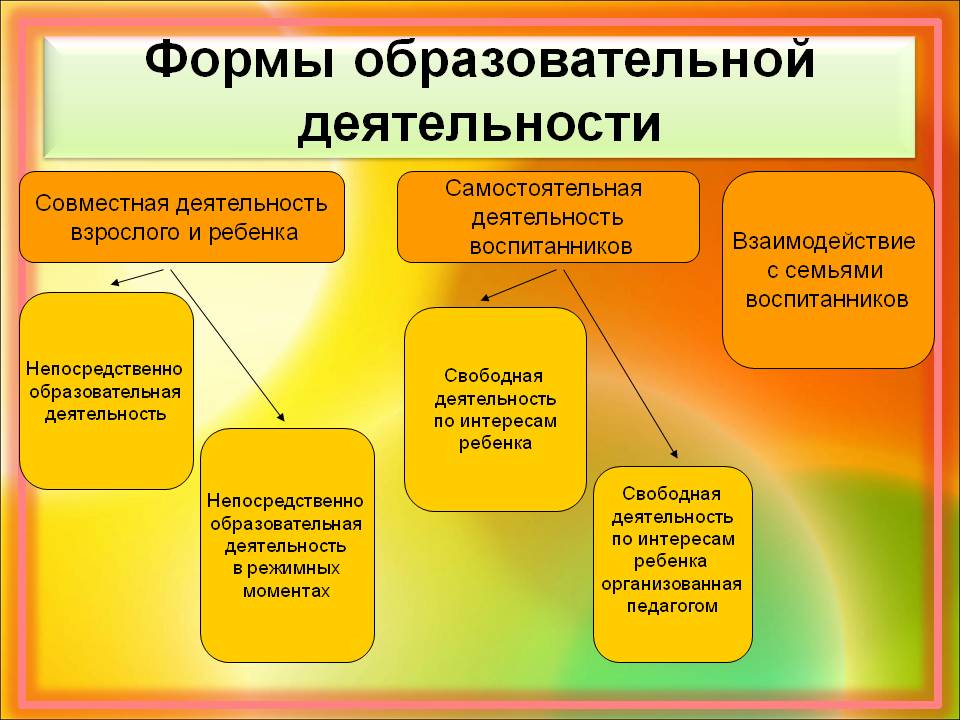 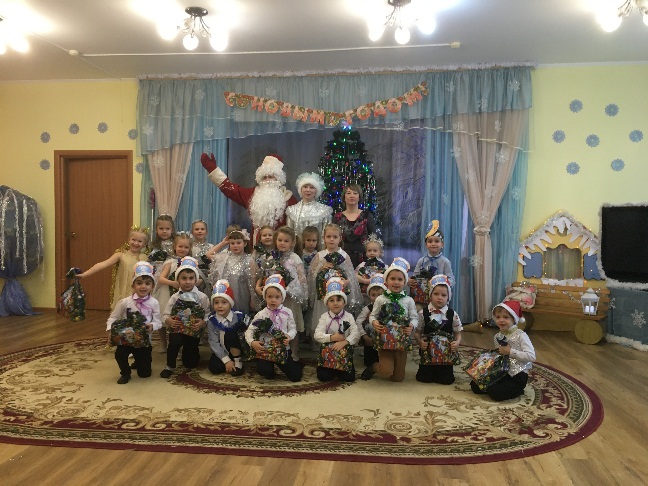 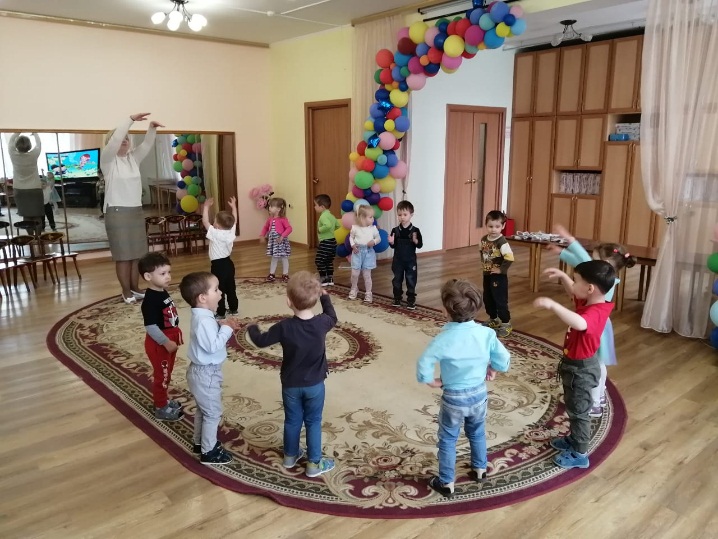 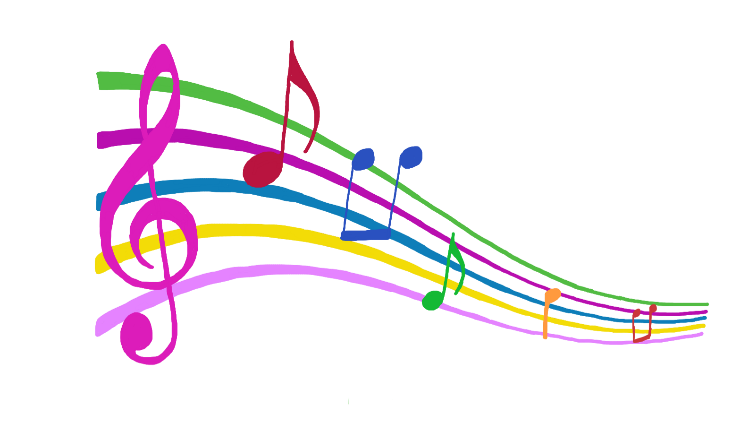 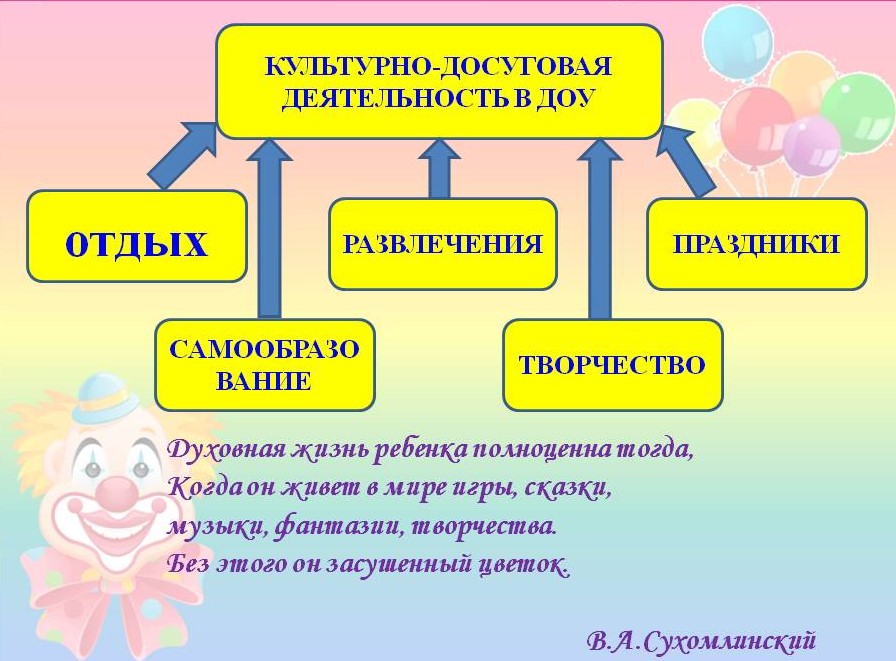 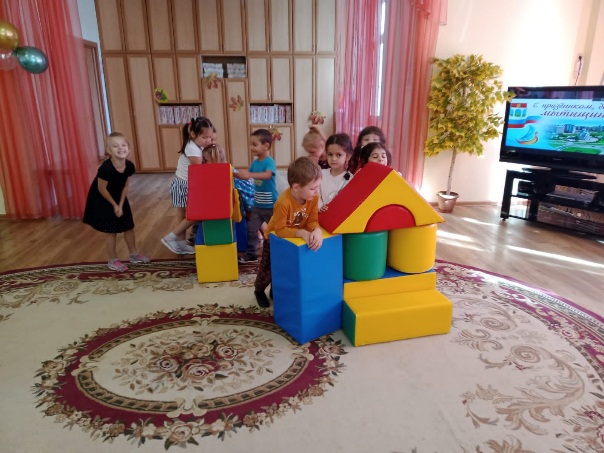 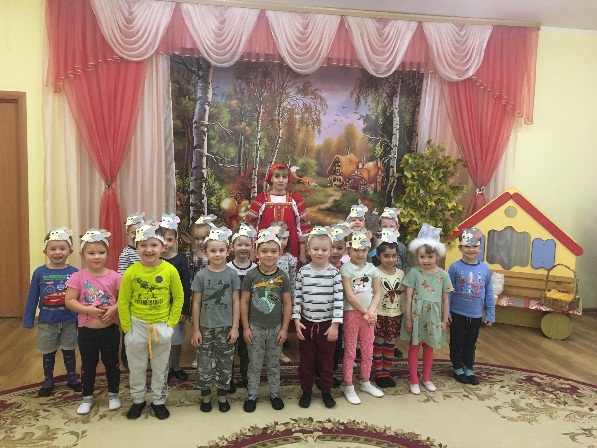 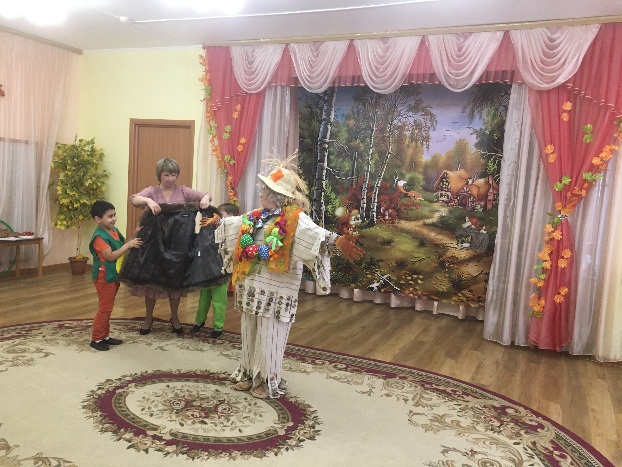 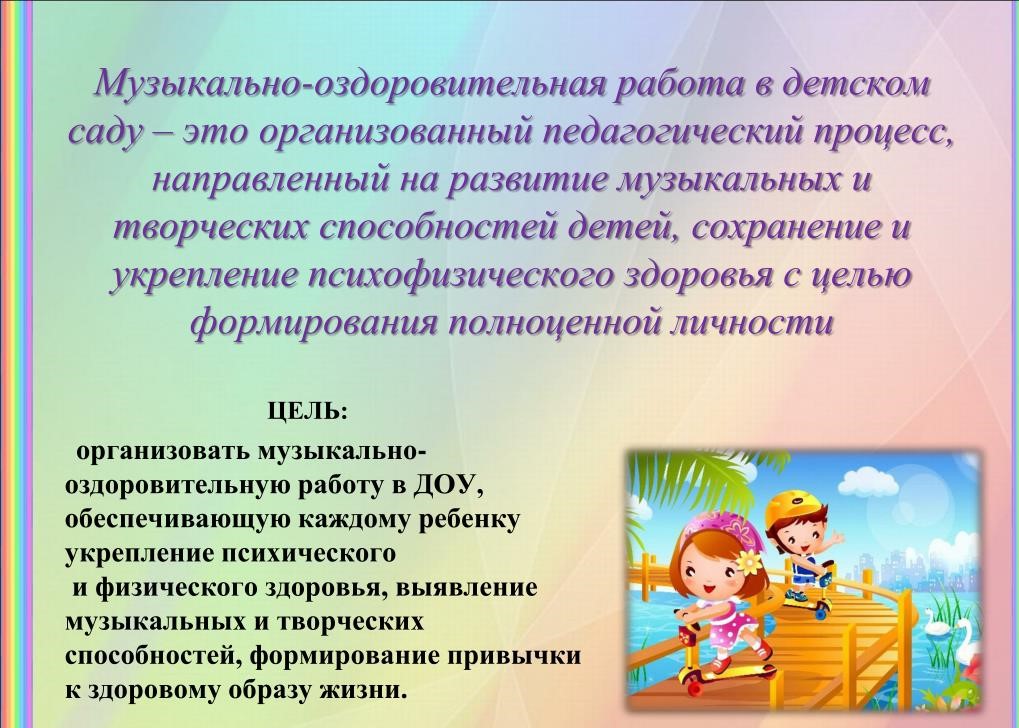 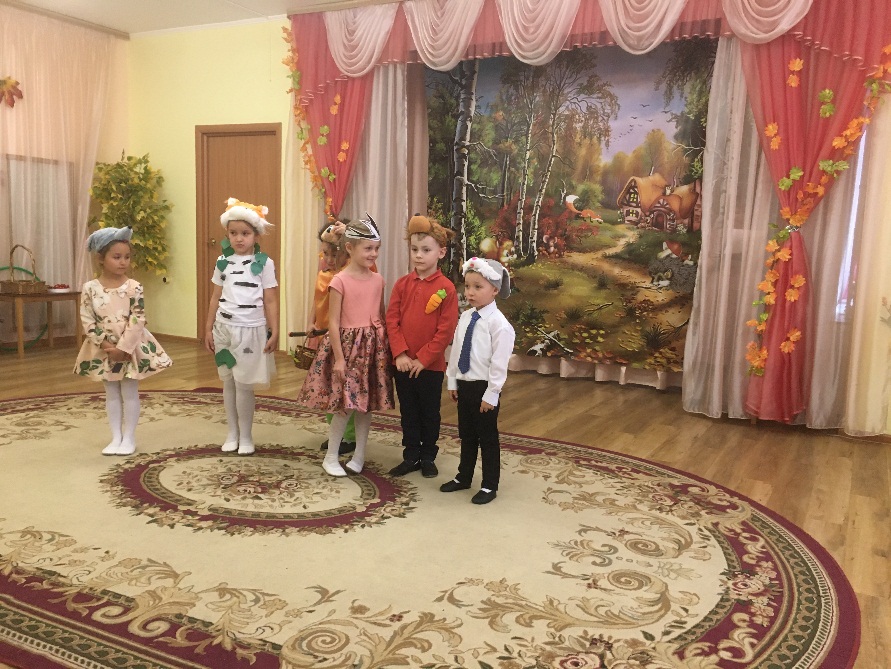 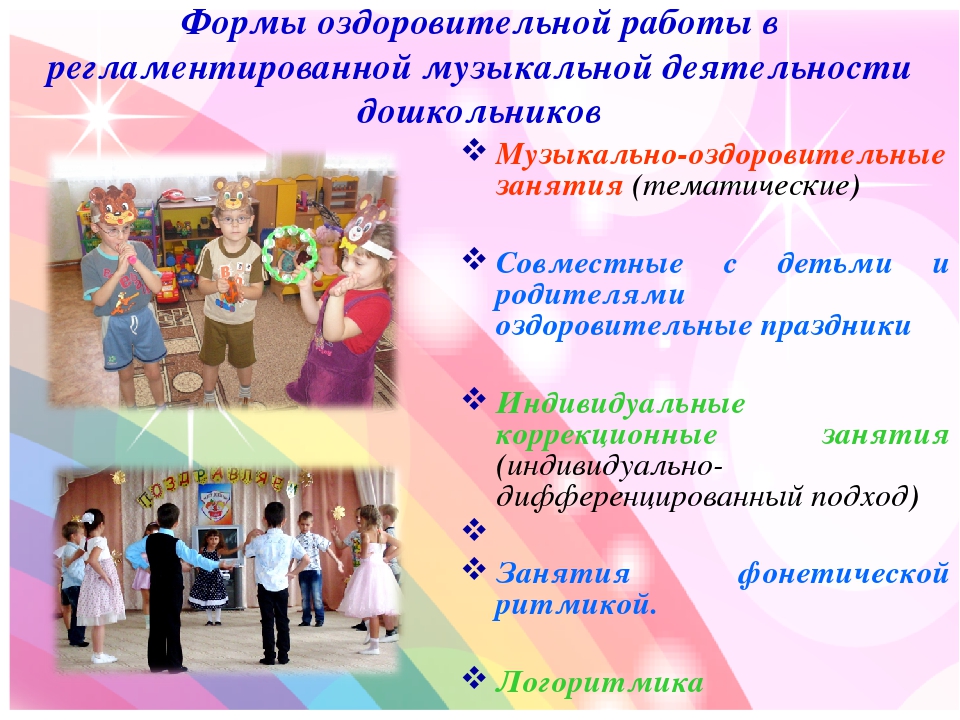 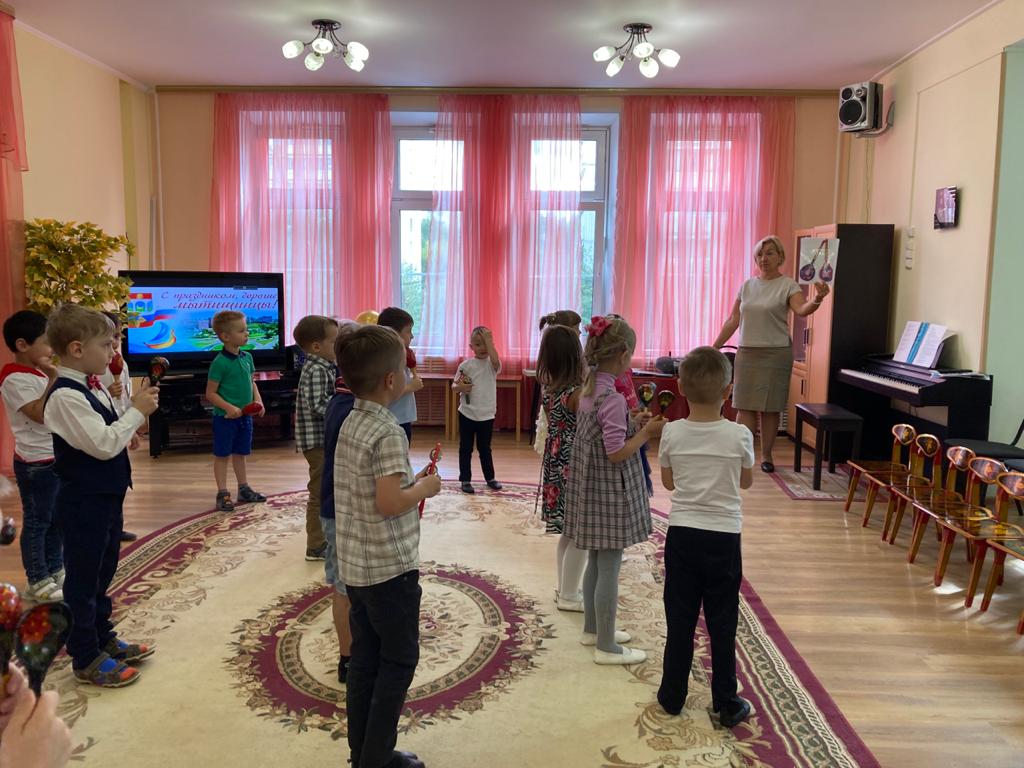 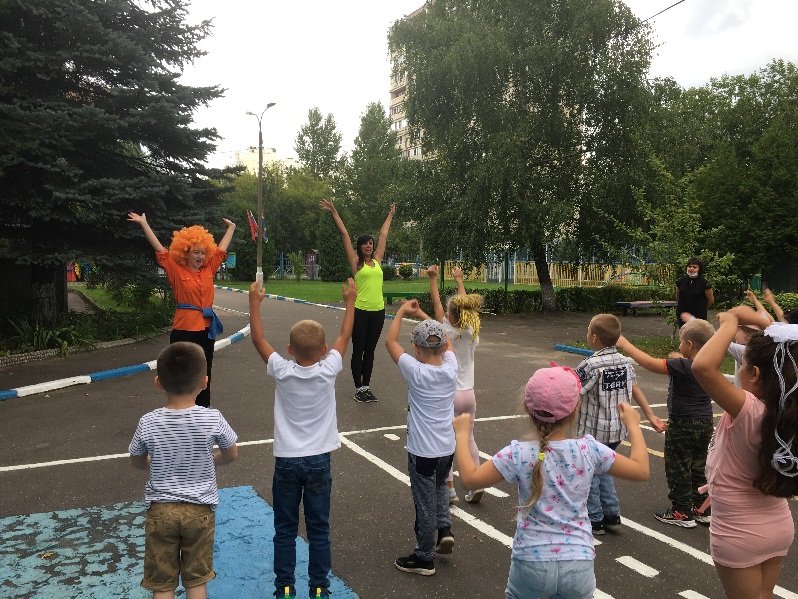 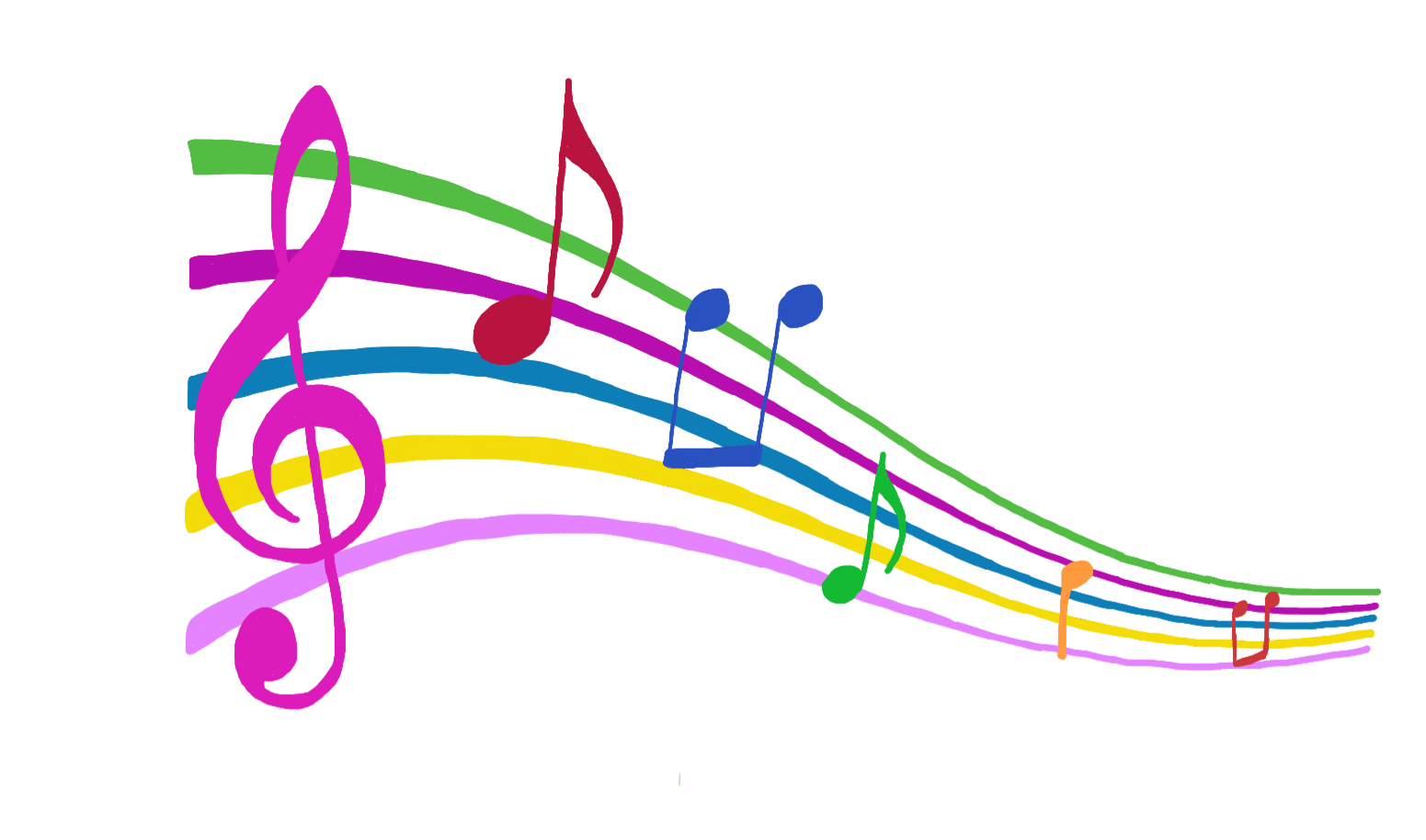 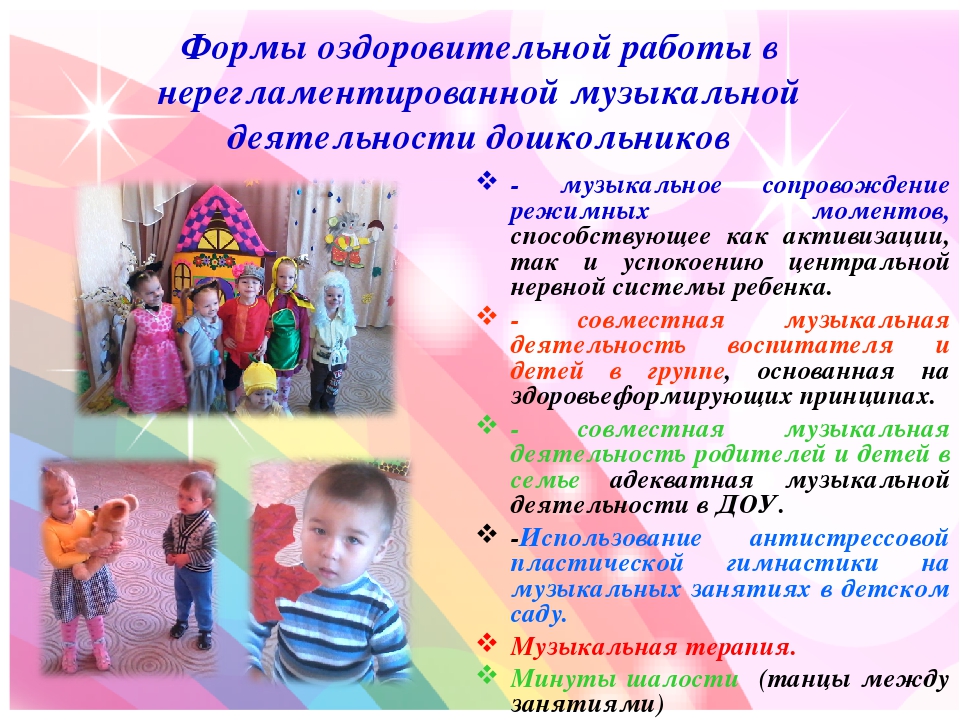 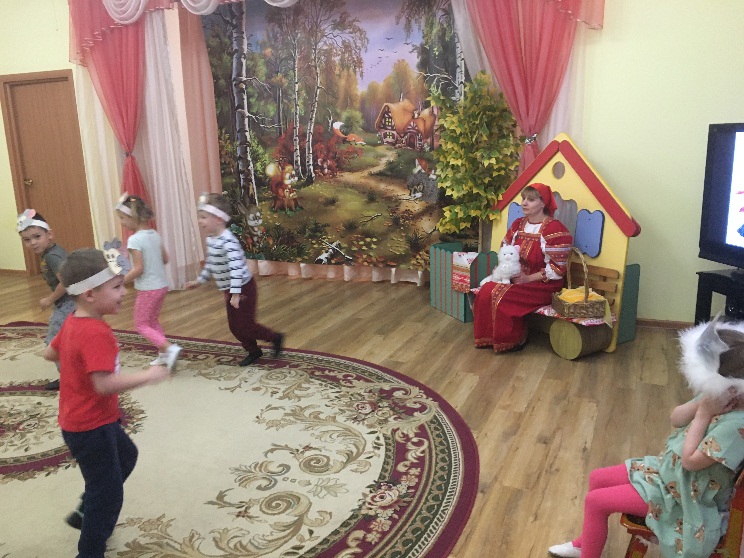 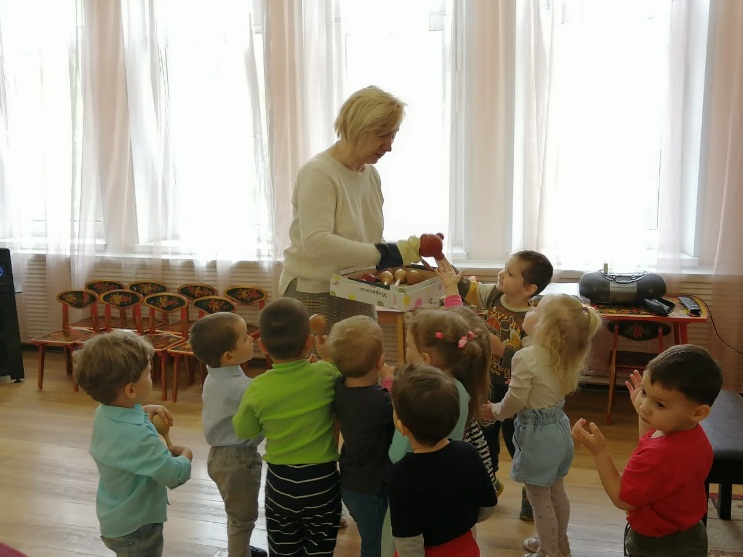 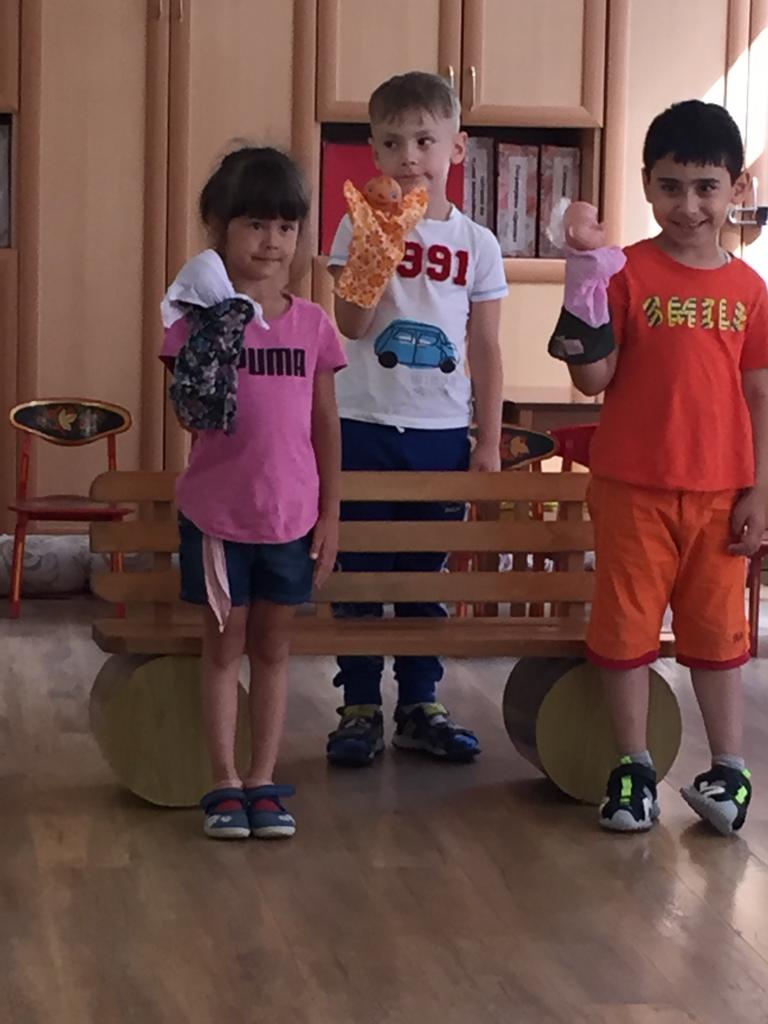 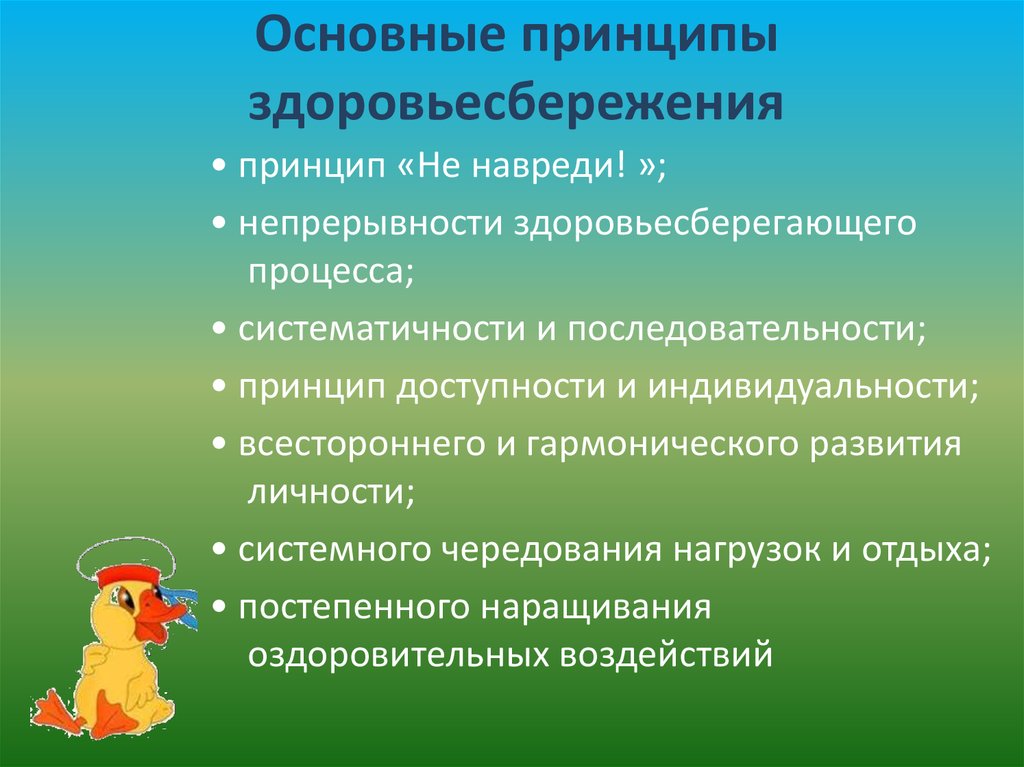 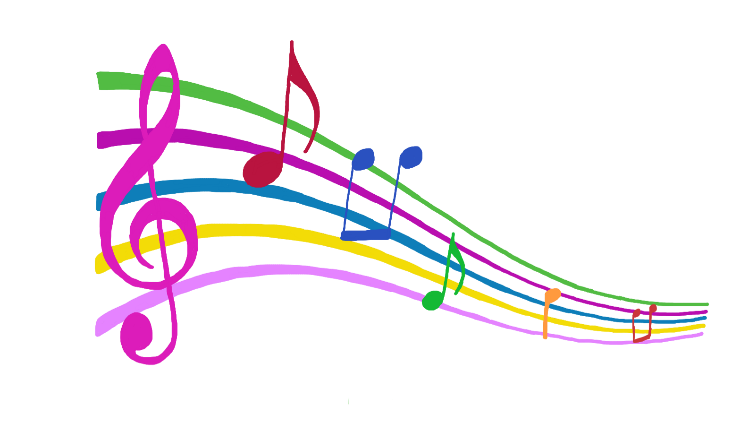 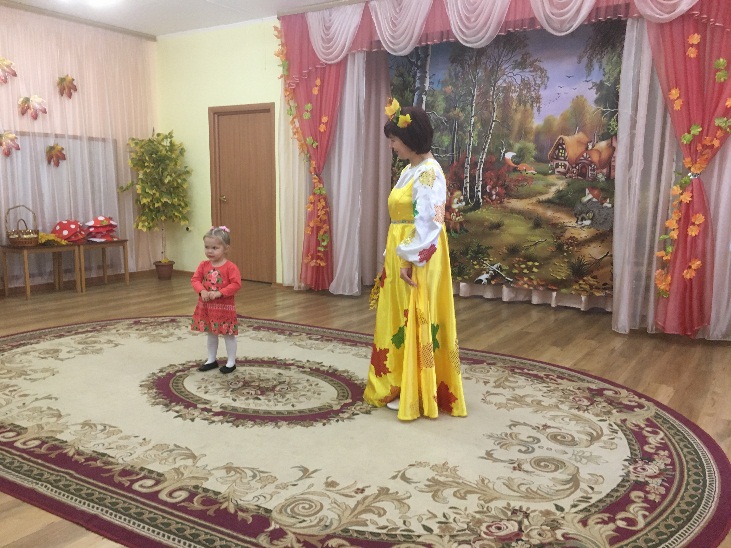 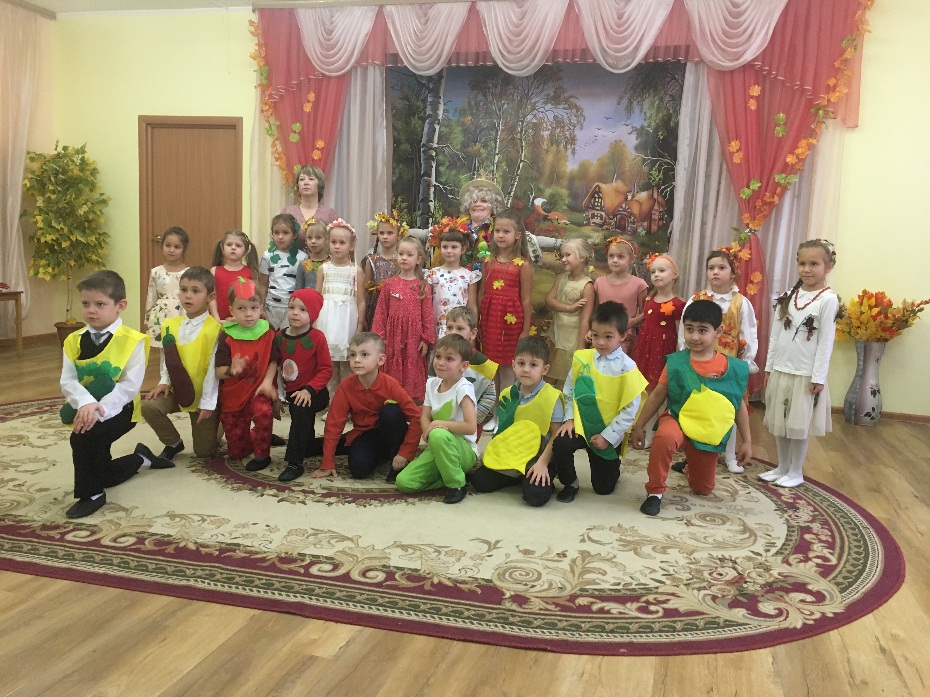 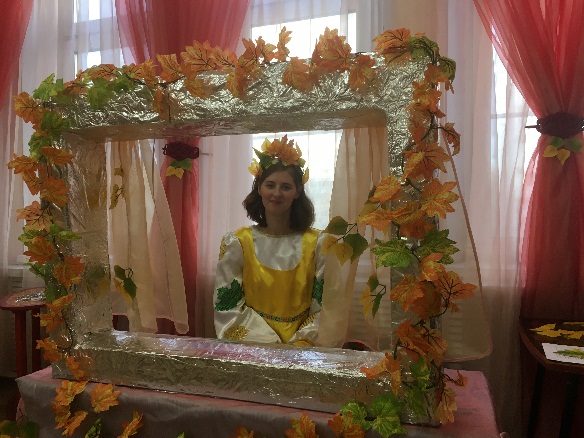 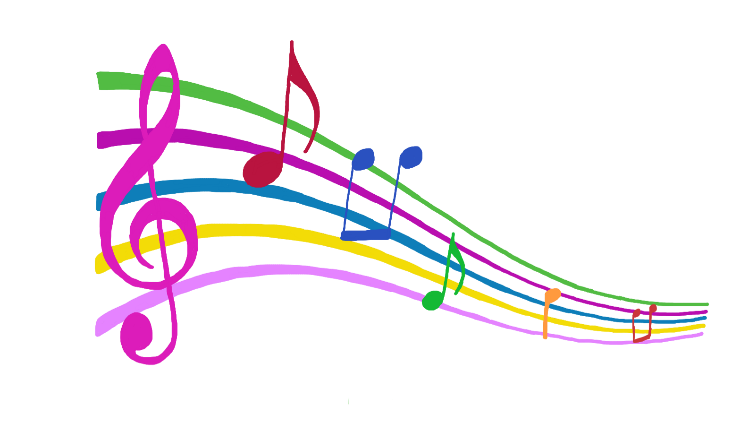 Выводы:
  Применение в работе ДОУ форм образовательной и культурно-досуговой деятельности по здоровьесбережению повышает результативность воспитательно-образовательного процесса. Применение в работе ДОУ здоровьесберегающих технологий сформирует у педагогов и родителей ценностные ориентации, направленные на сохранение и укрепление здоровья воспитанников, если будут созданы условия для возможности корректировки технологий, в зависимости от конкретных условий и специализации ДОУ; если, опираясь на статистический мониторинг здоровья детей, будут внесены необходимые поправки в интенсивность технологических воздействий, обеспечен индивидуальный подход к каждому ребенку; будут сформированы положительные мотивации у педагогов ДОУ и родителей детей.
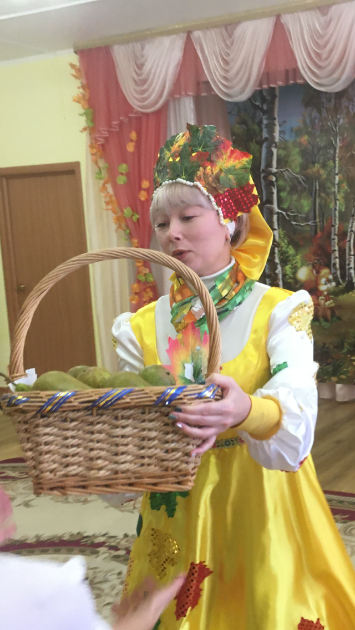 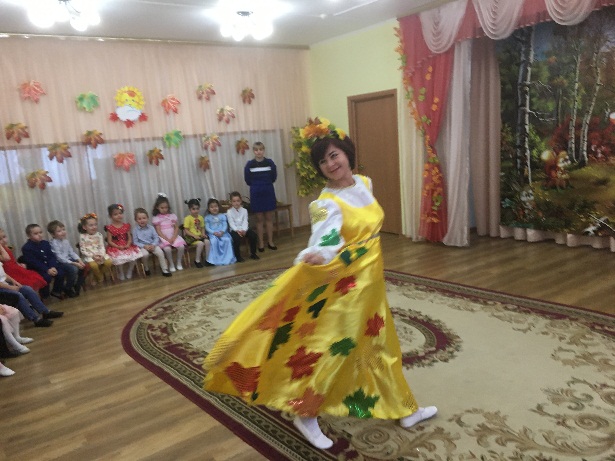 Спасибо за внимание!
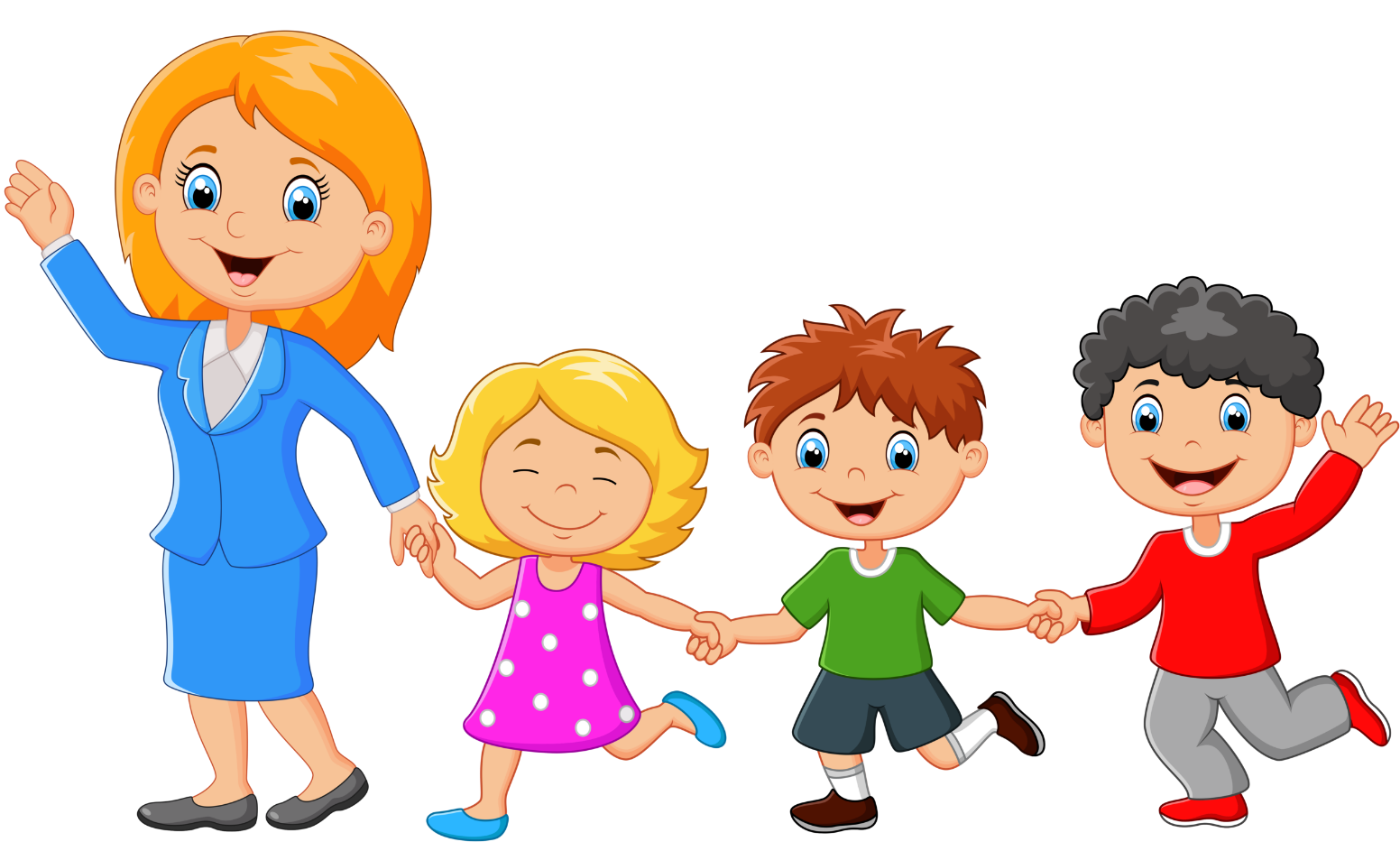